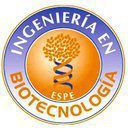 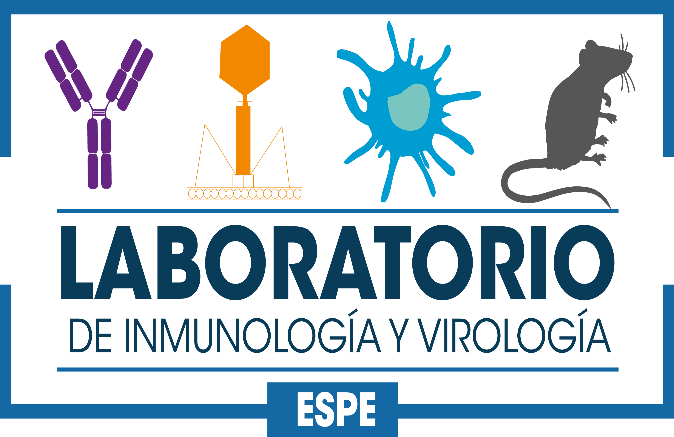 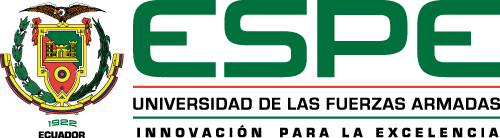 UNIVERSIDAD DE LAS FUERZAS ARMADAS - ESPEDEPARTAMENTO CIENCIAS DE LA VIDA Y LA AGRICULTURACARRERA DE INGENIERÍA EN BIOTECNOLOGÍAPROYECTO DE TITULACIÓN PREVIO A LA OBTENCIÓN DEL TÍTULO DE INGENIERÍA EN BIOTECNOLOGÍA“MADURACIÓN Y ACTIVACIÓN DE CÉLULAS DENDRÍTICAS DE MÉDULA ÓSEA DE RATÓN (Mus musculus) MEDIANTE EL USO DE NANOPARTÍCULAS DE SÍNTESIS QUÍMICA.”
ALUISA CHALÁ, ANDREA CAROLINA
DIRECTORA: TORRES ARIAS, MARBEL Ph.D.
AGOSTO 2020
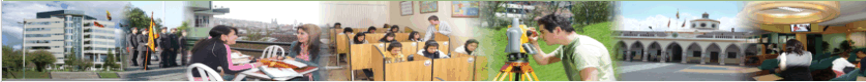 CONTENIDOS
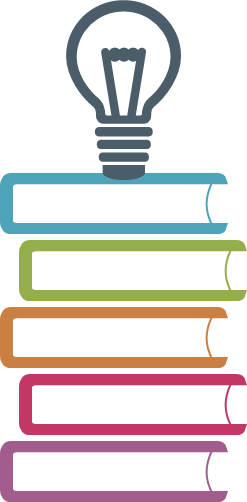 Introducción 

Materiales y Métodos 

Resultados y Discusión

Conclusiones y Recomendaciones
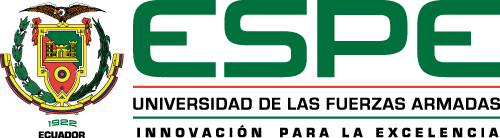 INTRODUCCIÓN
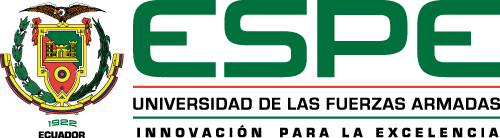 SISTEMA INMUNOLÓGICO
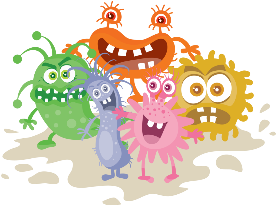 Respuesta conjunta y coordinada
Moléculas y células
ÓRGANOS
CÉLULAS
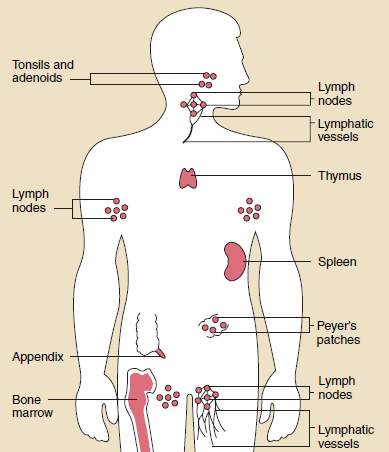 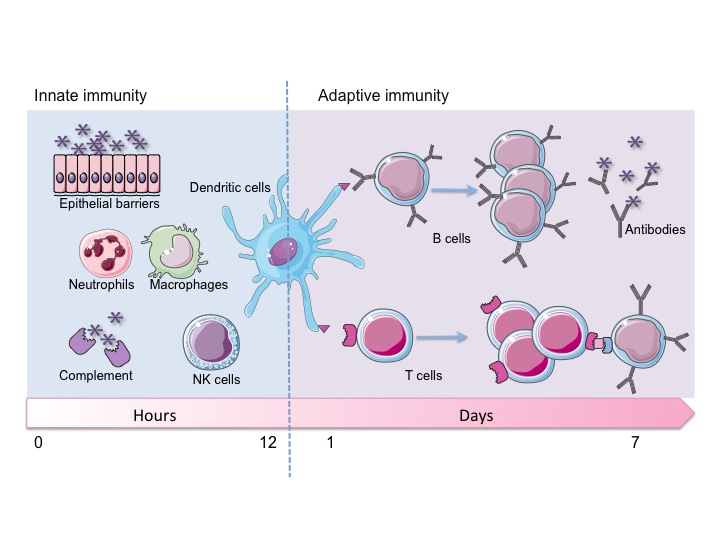 Órganos linfáticos primarios o centrales.
Órganos secundarios o periféricos.
Síntesis de citocinas y quimiocinas.
Activación de células especializadas.
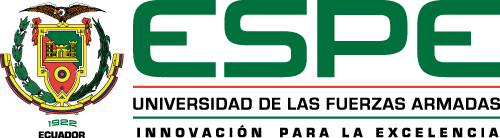 (National Institutes of Health, 2003)
(Cruvinel et al., 2010)
CÉLULAS DENDRÍTICAS
Piel
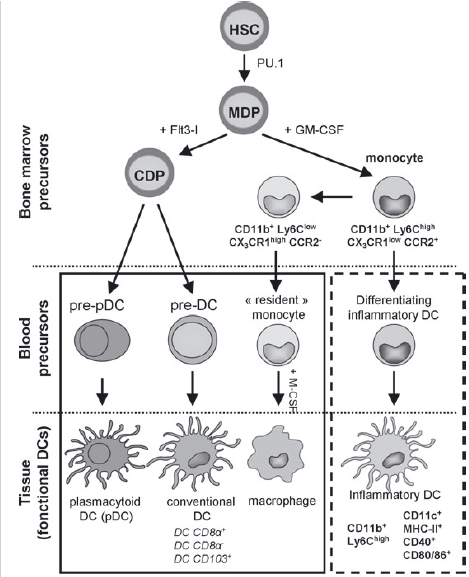 Origen y Desarrollo
Capturar
Epitelios
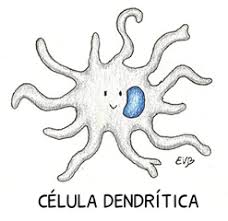 Tejidos periféricos
Procesar
Bazo
Exponer
Intestino
2%
Morfología
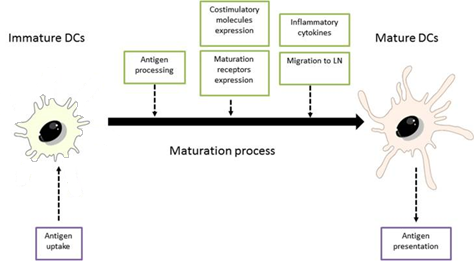 30%
MHC – II
CD40
Inmunoestimulantes
Tolerogénicas
CD86
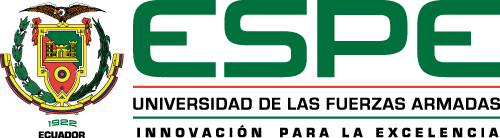 CD11c
Mieloides
CD11c+ CD123-
Linfoides
(CD11c- CD123+)
(Vázquez, Sureda, & Rebollo, 2012), (Mokhtar & Hussein, 2019), (Flórez-Grau et al., 2018)
CÉLULAS DERIVADAS DE MÉDULA ÓSEA DE RATÓN (Mus musculus)
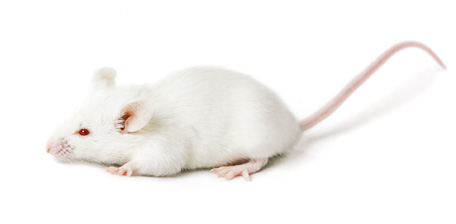 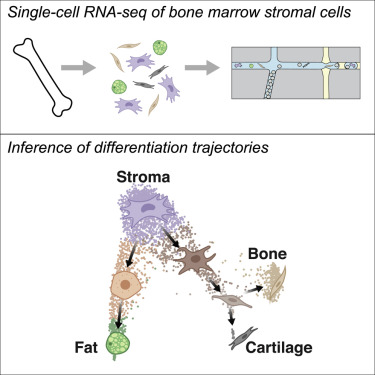 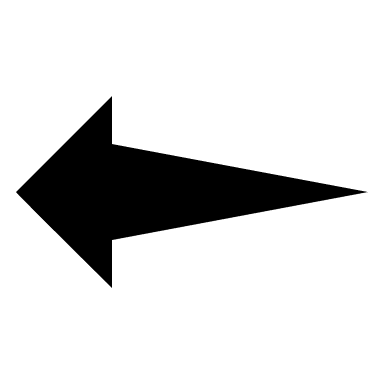 Factor Estimulante de Colonias de Macrófagos y Granulocitos (GM-CSF)
Factor de crecimiento mielopoyético
Precursores inmaduros de neutrófilos (PMN)
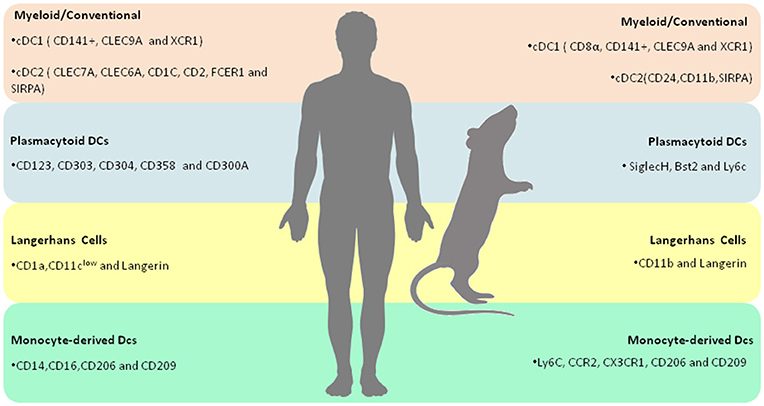 Monocitos / Macrófagos
Efectos pleiotrópicos
Células dendríticas
Células mieloides maduras
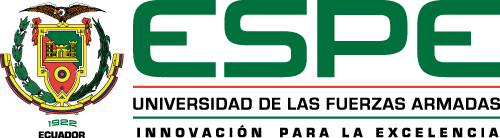 (Tibúrcio et al., 2019)
NANOMEDICINA
Carga superficial
Forma
Tamaño
Nanopartículas de Oro
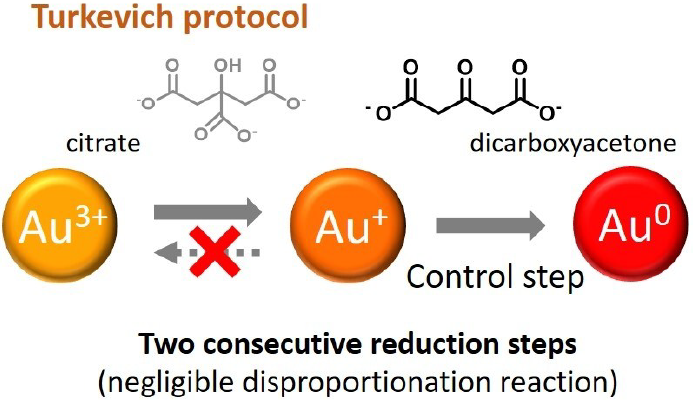 Versátiles
NANOPARTÍCULAS
Medicina
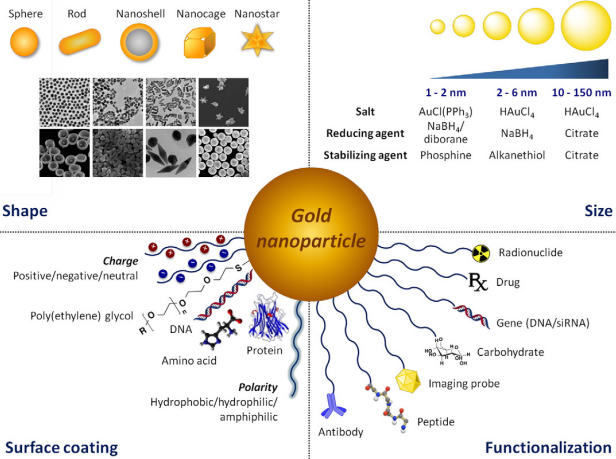 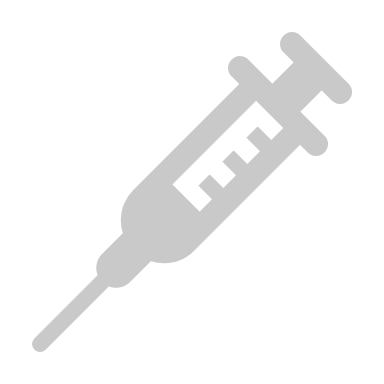 Nanotecnología
Químicamente activas
Químicamente inertes
01
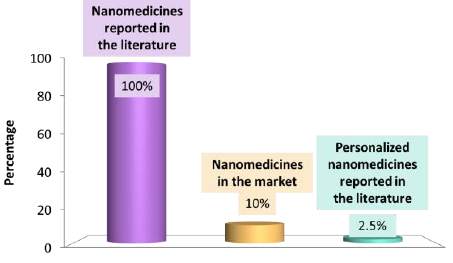 03
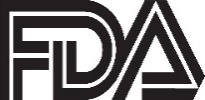 Nanociencia
Propiedades únicas
ESTABILIDAD
02
Propiedades ópticas
Estabilidad coloidal
Tamaño, forma, potencial zeta, agregación, degradación, interacción, cambios de estado.
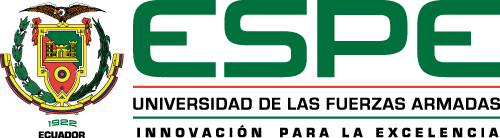 (Sokolova et al., 2018)
(Fornaguera & García, 2017)
JUSTIFICACIÓN
Nanopartículas
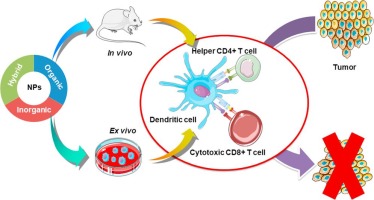 Sistema Inmunológico ineficiente
Migración restringida
Baja producción
Presentación antígenos
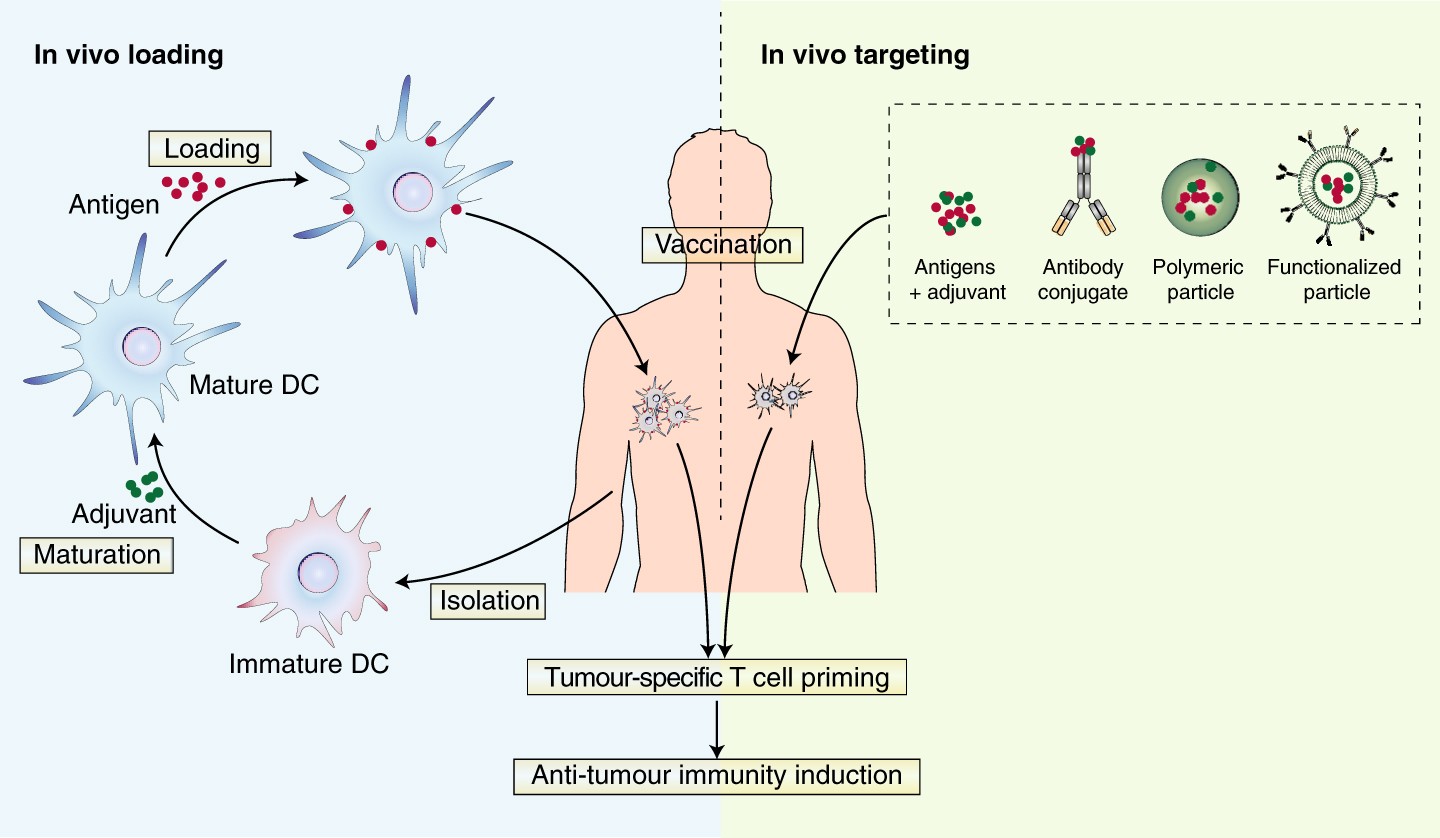 Nanopartículas de Oro
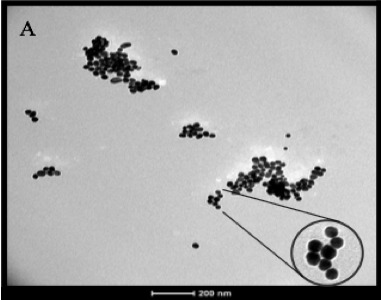 Carga -
30 nm
Síntesis Química
Tamaño y forma variable
Baja toxicidad
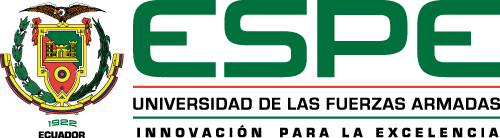 Aumento CD
Dirección de antígenos e inmunoestimuladores
(Niikura et al., 2013), (Jazayeri et al., 2016)
, (Yen et al., 2009)                                                     (Aguirre, 2020)
OBJETIVOS
OBJETIVO GENERAL
Madurar y activar células dendríticas de médula ósea de ratón (Mus musculus) mediante el uso de nanopartículas de síntesis química.
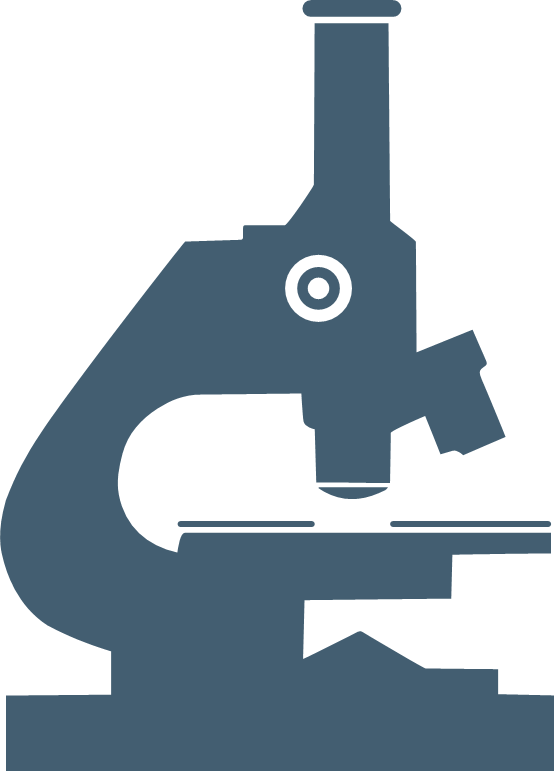 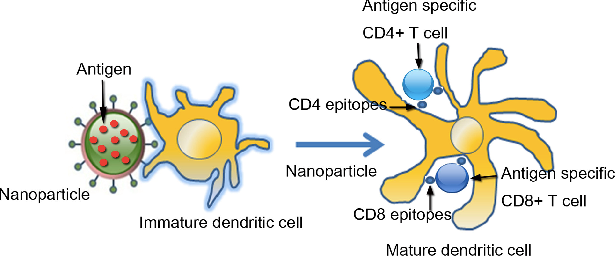 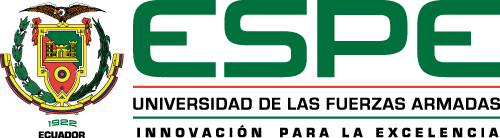 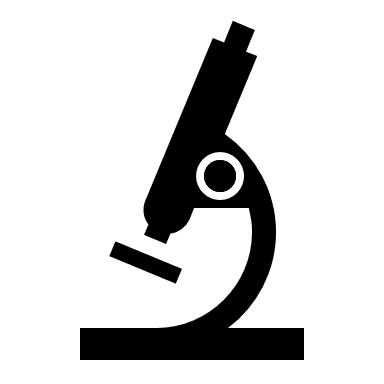 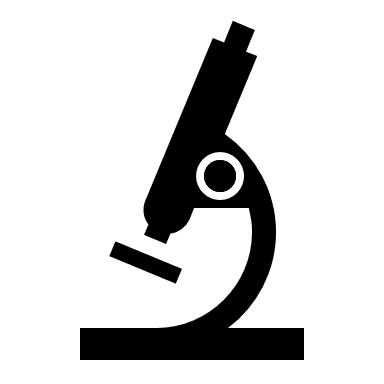 OBJETIVOS ESPECÍFICOS
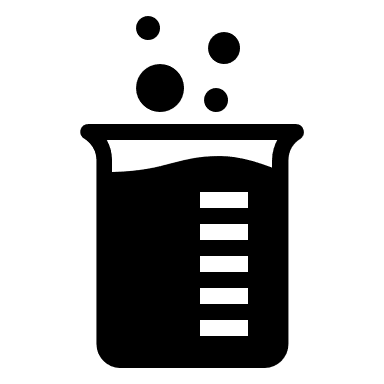 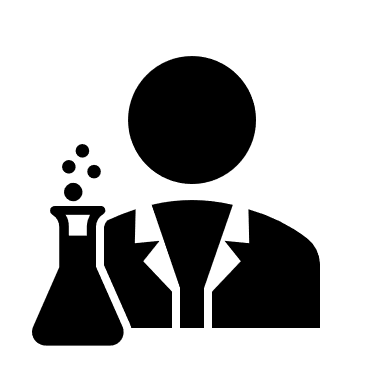 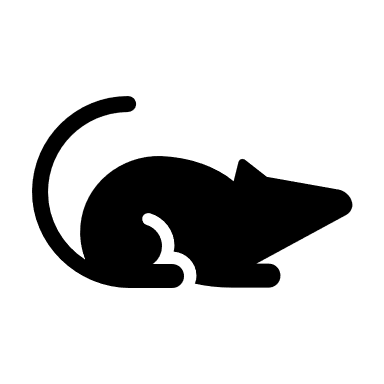 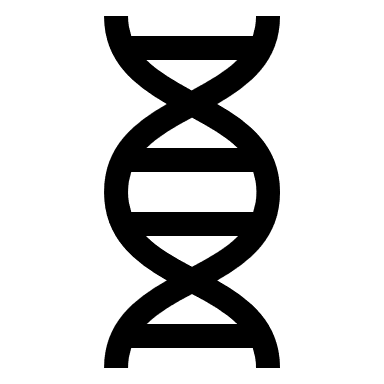 Determinar la concentración de nanopartículas empleadas para la maduración y activación de células dendríticas.
Obtener células mononucleares viables derivadas de médula ósea de ratón (Mus musculus) (bmDC).
Estimular la maduración de células dendríticas mediante diferentes factores de estimulación y nanopartículas.
Caracterizar la activación de células dendríticas mediante RT-PCR identificando MHC – II y/o factores de coestimulación y microscopía electrónica de barrido.
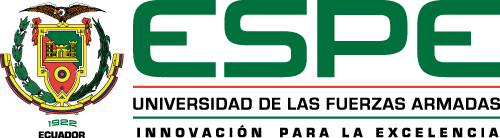 MATERIALES Y MÉTODOS
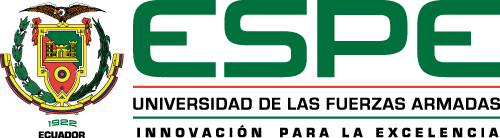 OBTENCIÓN DE CÉLULAS MONONUCLEARES DERIVADAS DE MÉDULA ÓSEA DE RATÓN
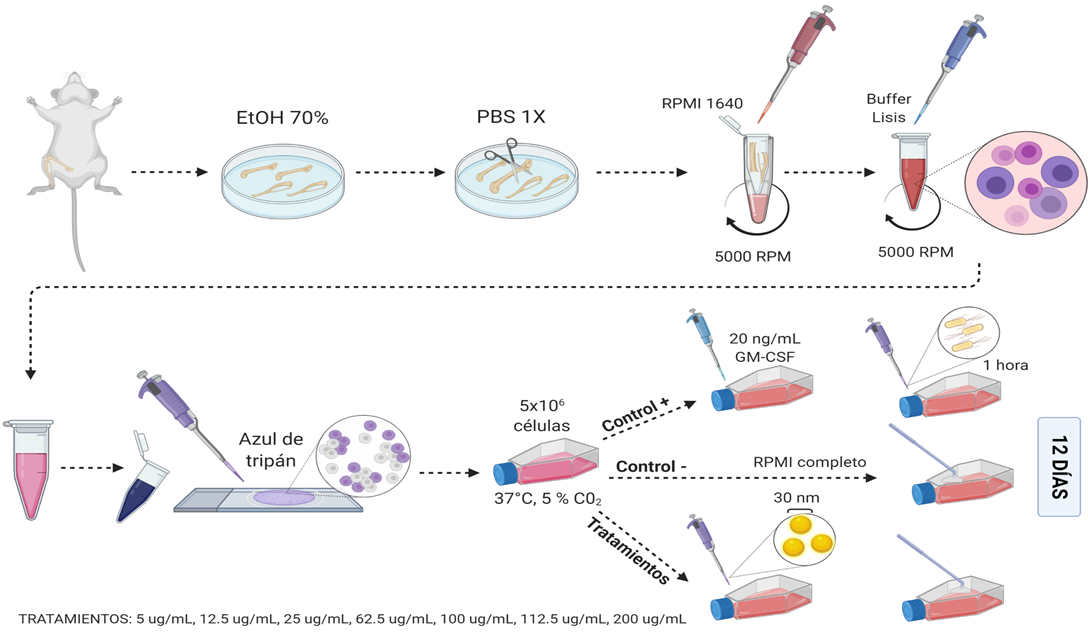 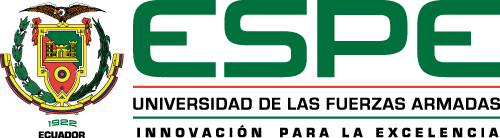 REACCIÓN EN CADENA DE LA POLIMERASA (PCR) Y ELECTROFORESIS EN GEL DE AGAROSA
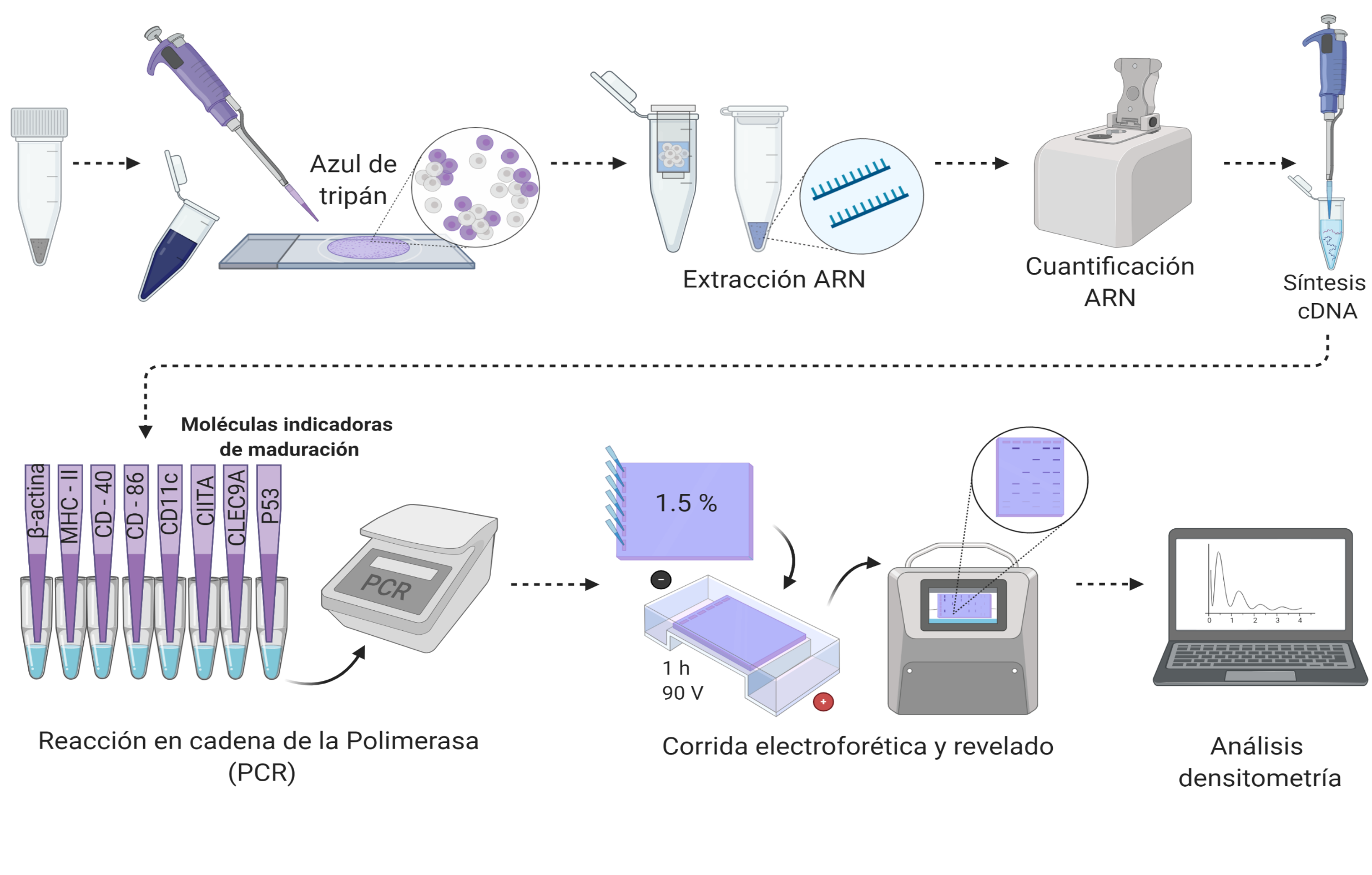 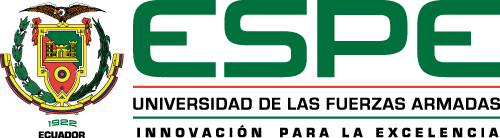 OBSERVACIÓN DE CÉLULAS DENDRÍTICAS EN MICROSCOPÍA ELECTRÓNICA DE BARRIDO (SEM) Y CONFOCAL
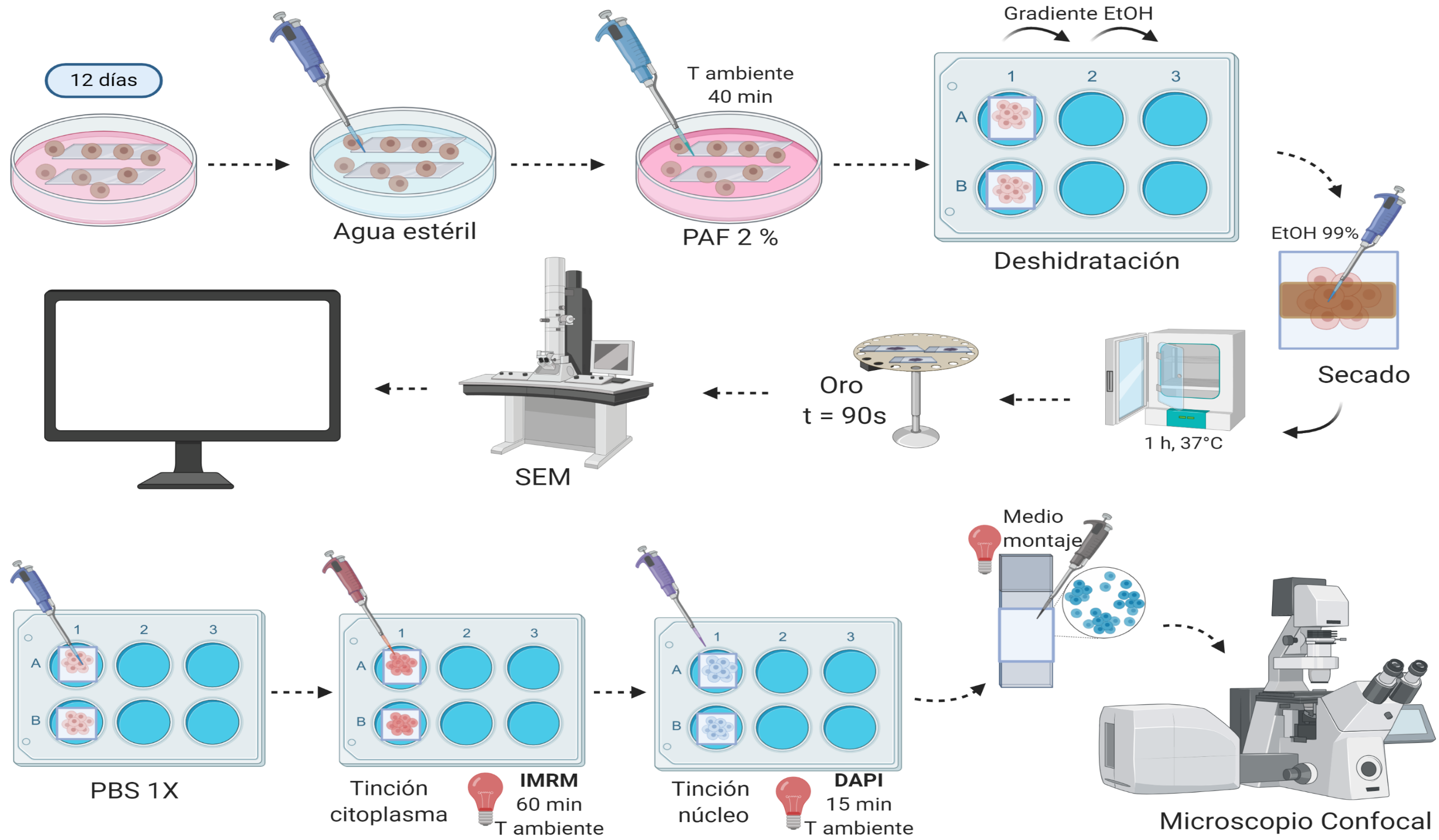 SEM
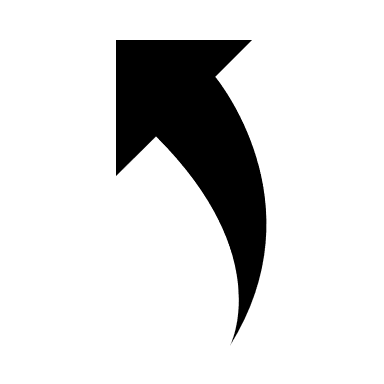 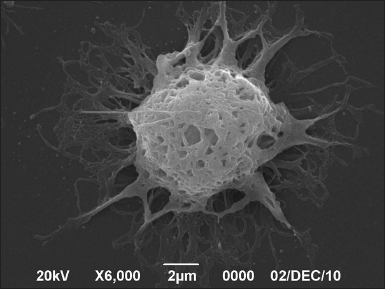 CONFOCAL
458 multi Argon
635 LD
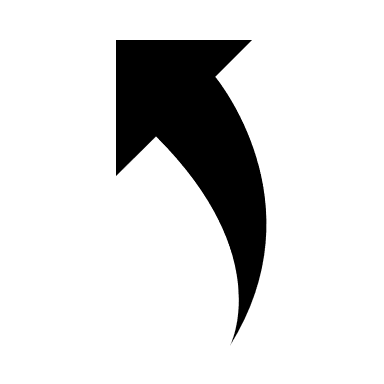 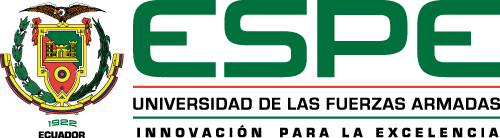 633nm
341nm
RESULTADOS Y DISCUSIÓN
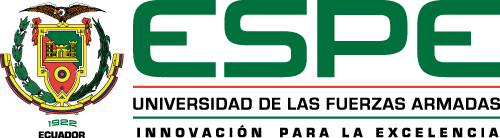 Determinación de celularidad
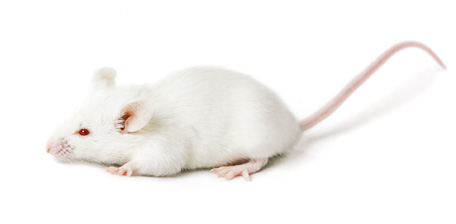 BALB/c
530 ± 20 millones células/animal
3.05x107 células /mL
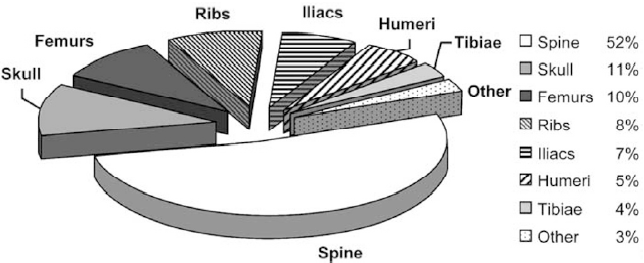 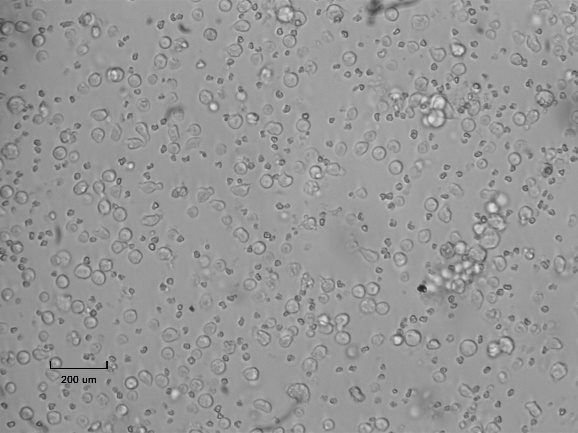 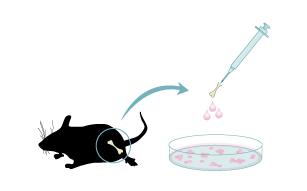 ≈ 2.5x107 a 3.5x107 por animal
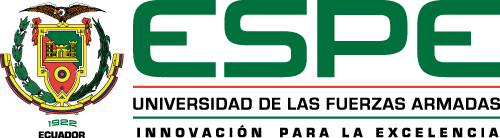 Magnificación: 400X
(Colvin et al., 2004), (Wang et al., 2016)
Diferenciación y maduración de Células Dendríticas
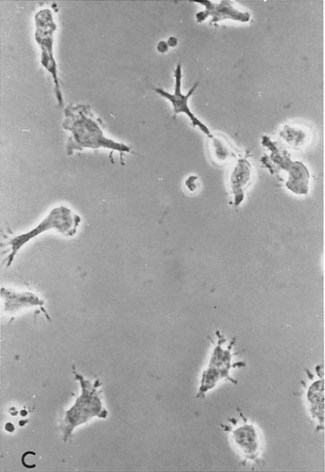 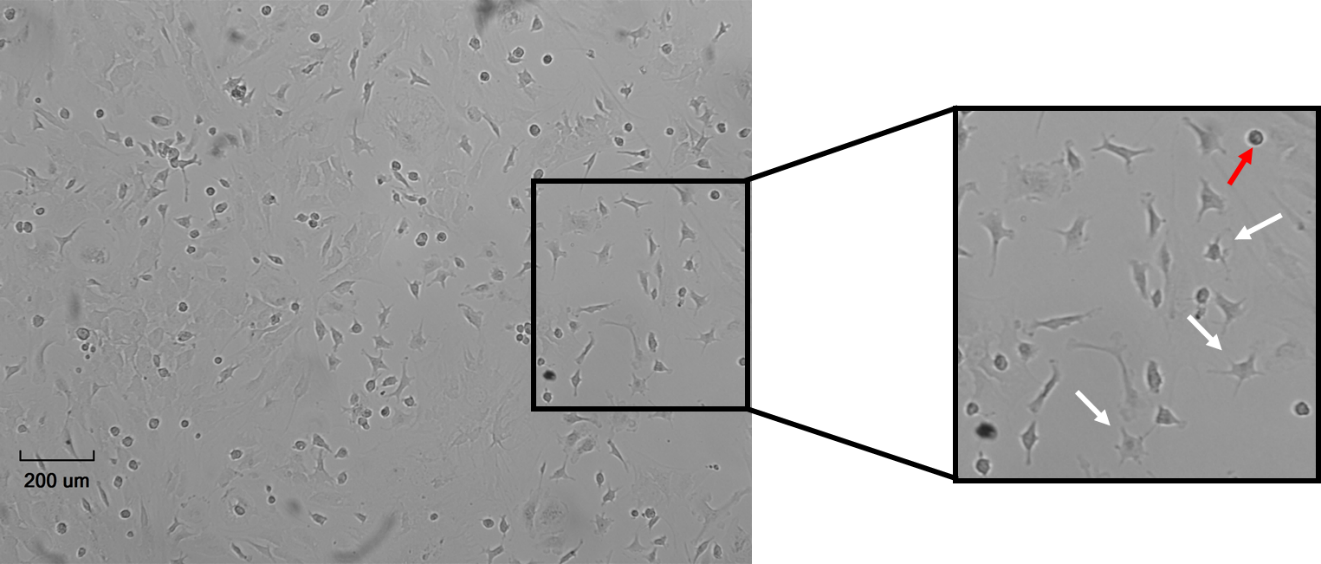 12 días
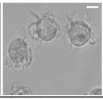 (Jin et al., 2020)
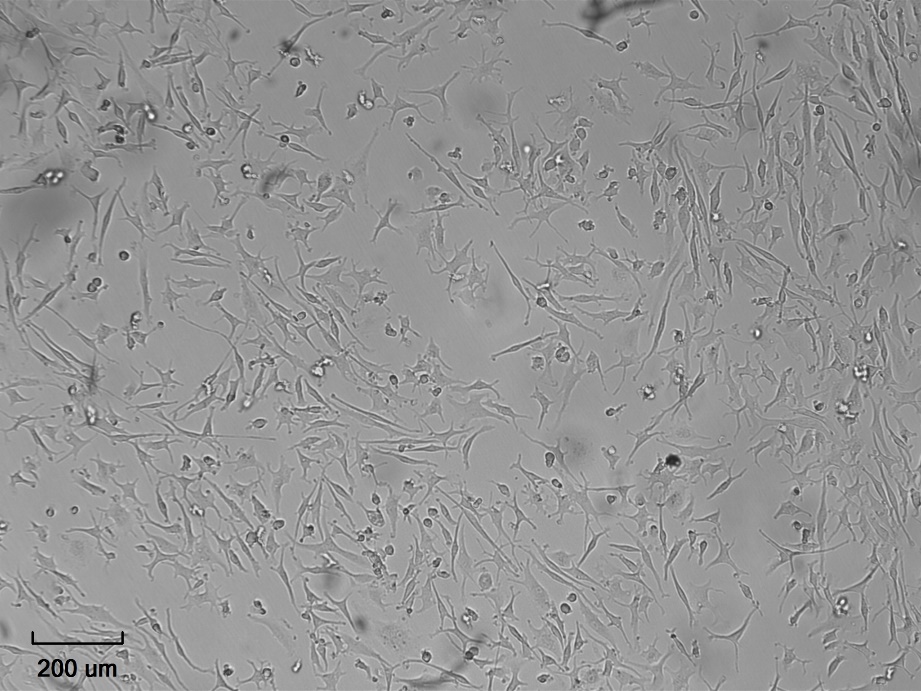 (Steinman et al., 2020)
25 ug/mL 100X
3 días
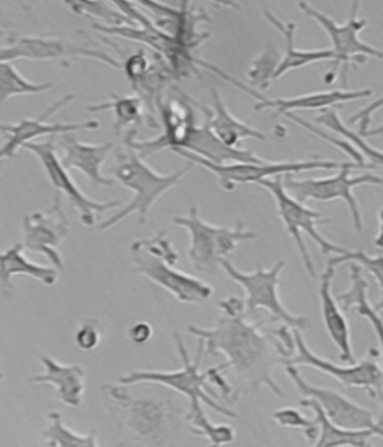 GM-CSF 100X
6 días
10 días
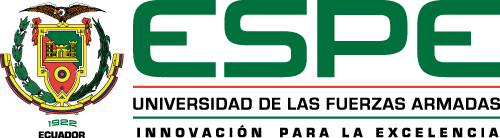 Diferenciación parcial
(Allen & Walker, 2013), (Madaan et al., 2014), (Lutz et al., 1999), (Jin et al., 2020)
Ensayo de viabilidad de Células Dendríticas derivadas de médula ósea murinas
5.0x106 células /mL
70 % pureza
CARGA
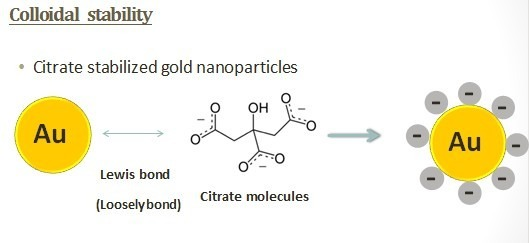 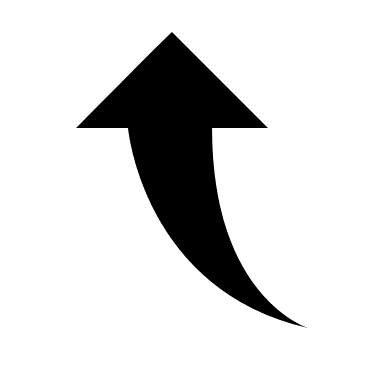 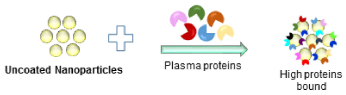 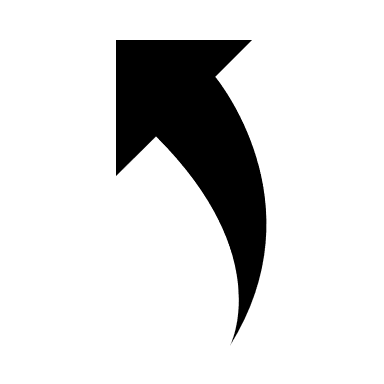 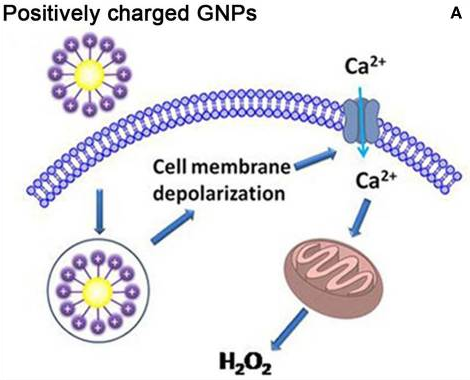 p_valor < 0.05
Inhibe proliferación celular
5.6x106 células/mL
GM-CSF
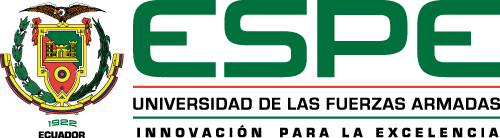 1.39x106 – 2.7x106 células/mL
NP
(Lutz et al., 1999), (Niikura et al., 2013), (Jia et al., 2017)
Caracterización de células dendríticas murinas maduras
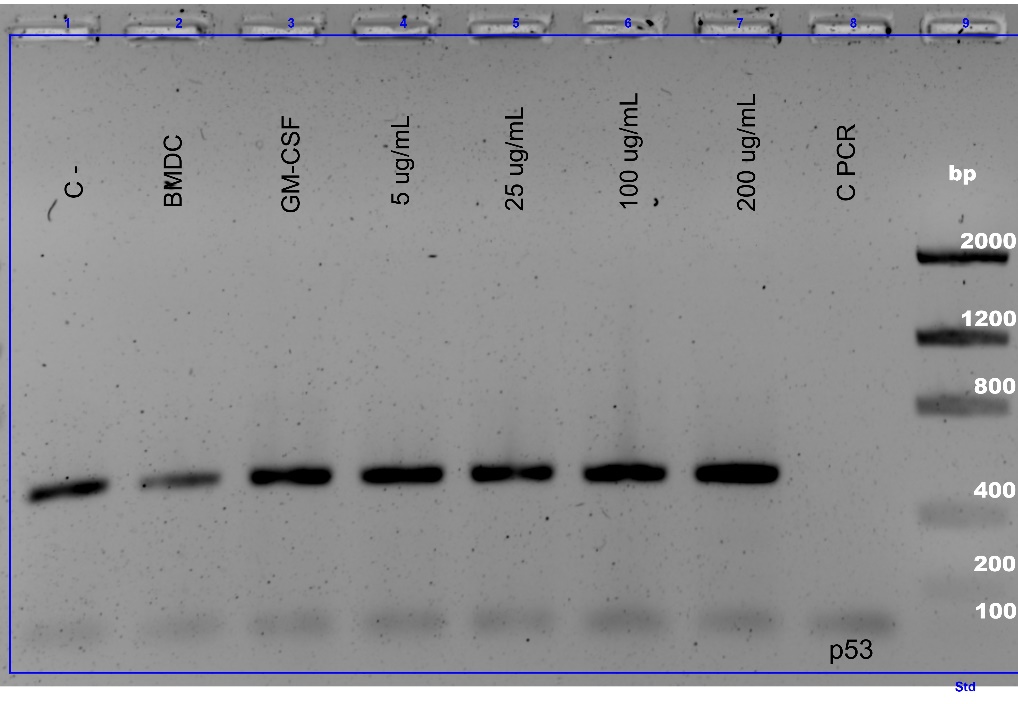 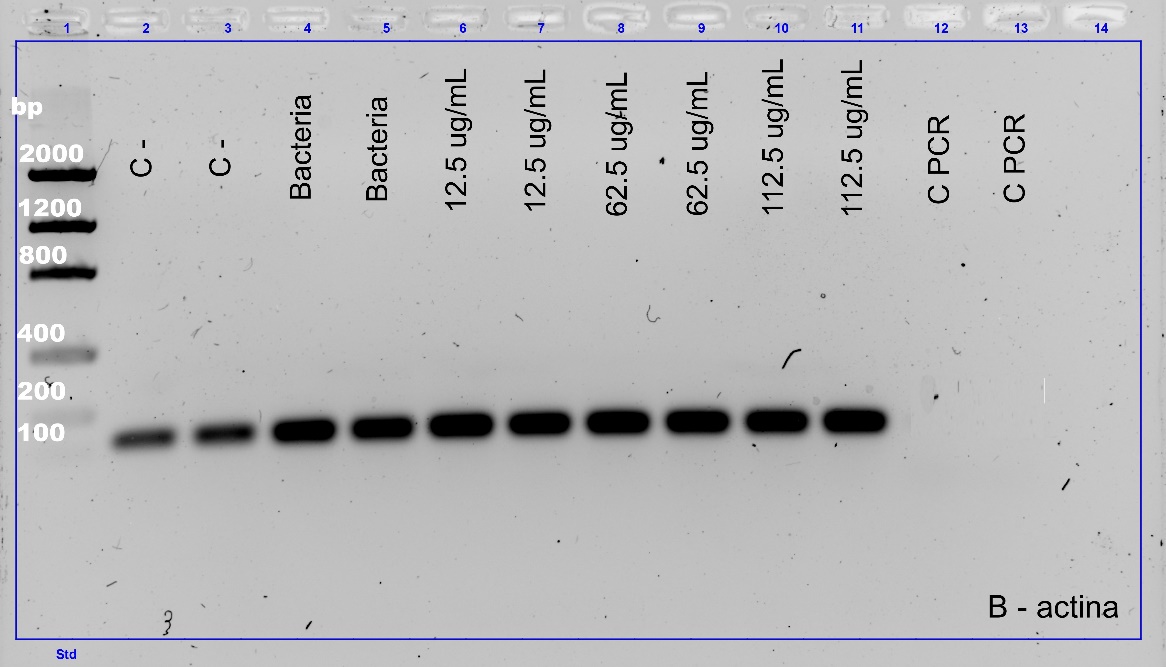 β – actina
División celular
Expresión génica
121 pb
514 pb
P 53
Apoptosis
Etapa senescencia
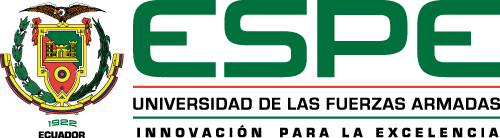 (Bunnell et al., 2011), (Wawryk et al., 2014)
Caracterización de células dendríticas murinas maduras
MHC - II
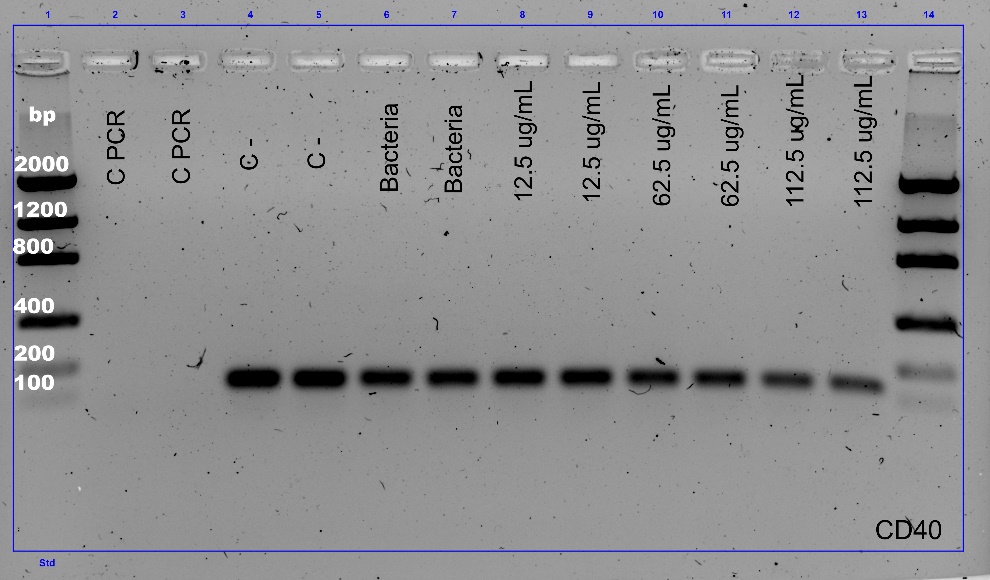 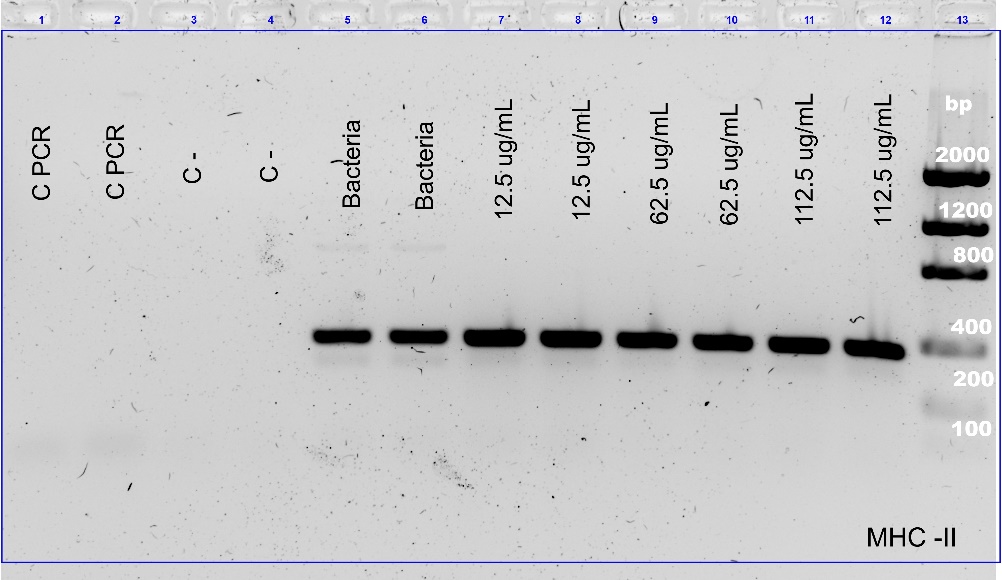 50 %
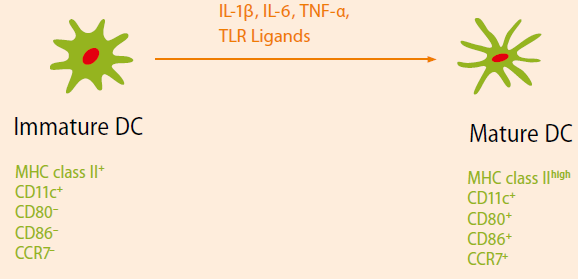 381 pb
139 pb
Macrófagos, CD
CD40
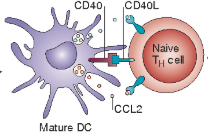 Regulación +
Presentación antígenos
p_valor < 0.05
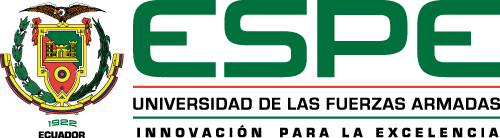 (Castro et al., 2019), (Jin et al., 2020)
Caracterización de células dendríticas murinas maduras
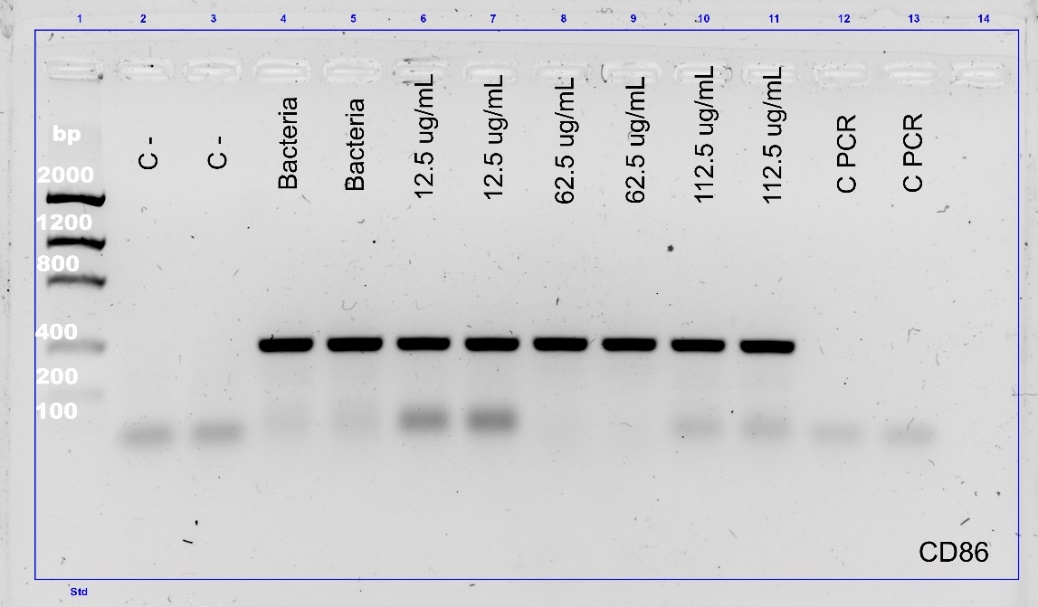 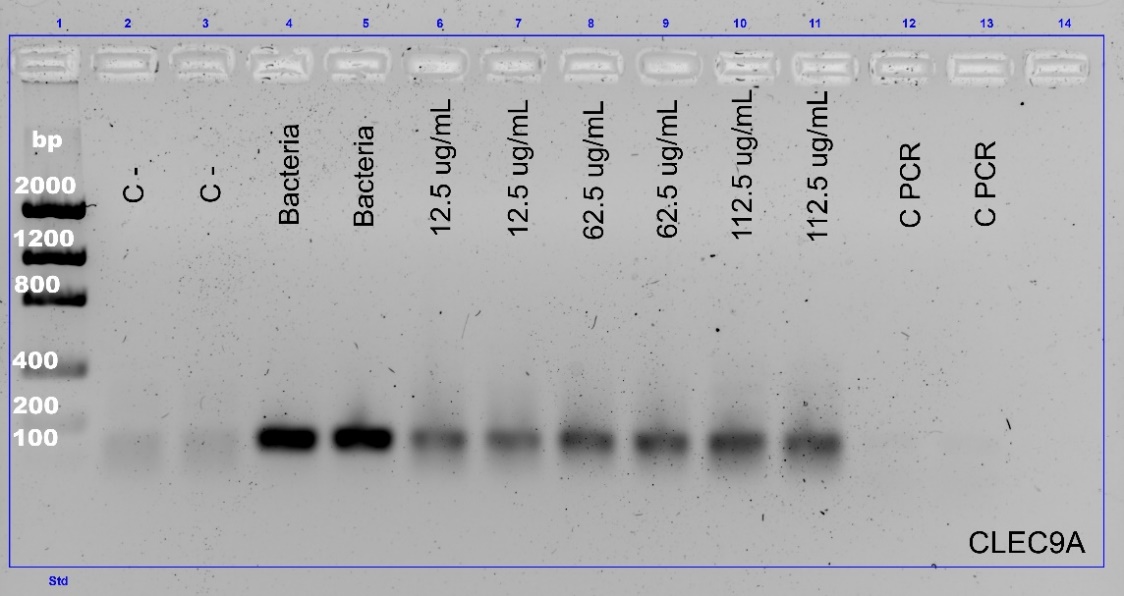 Clec9A
cDC1
No activación
138 pb
388 pb
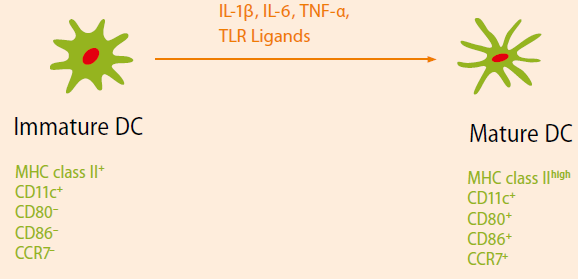 p_valor < 0.05
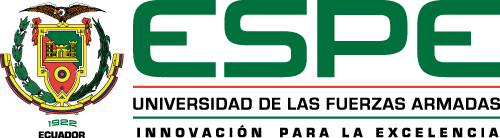 (Castro et al., 2019), (Jin et al., 2020), (Helft et al., 2015)
Observación de células dendríticas en Microscopía Electrónica de Barrido (SEM)
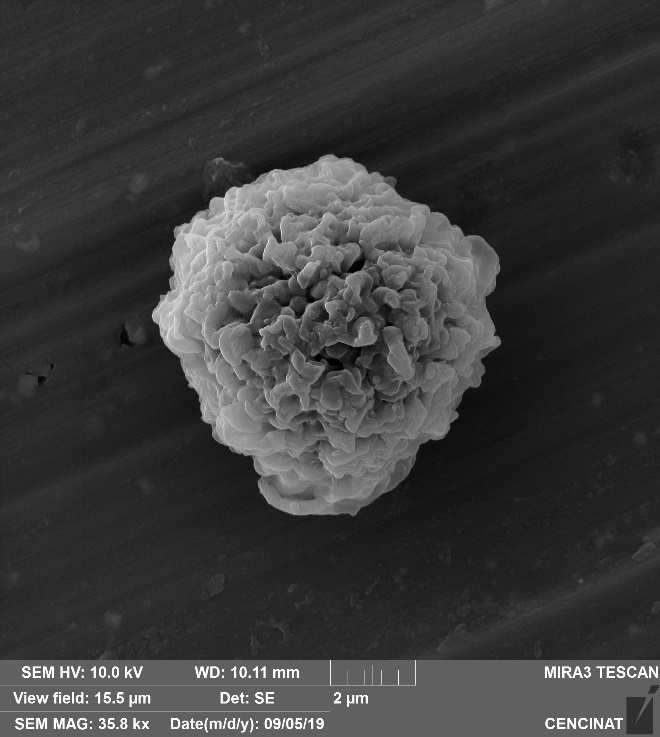 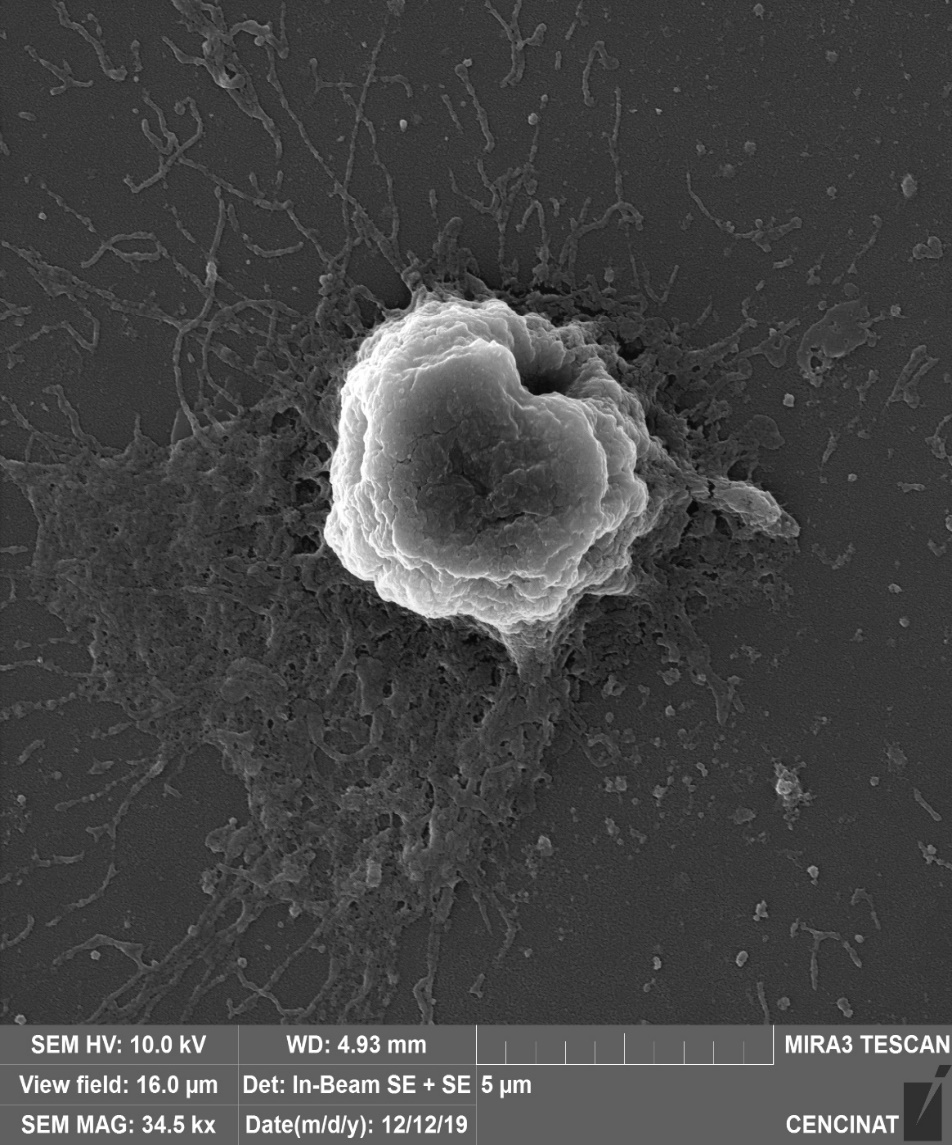 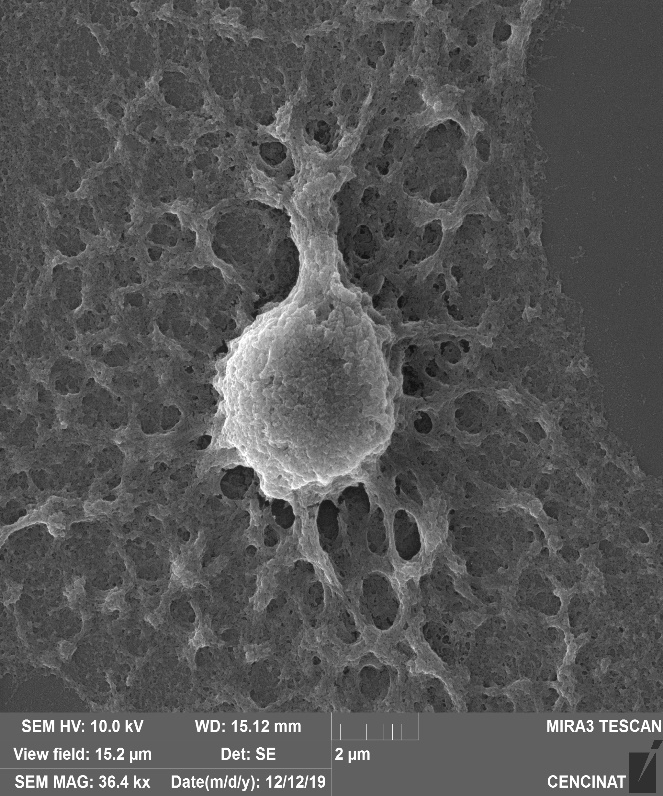 Control negativo
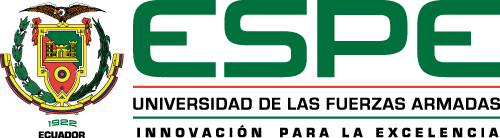 Control positivo (20 ng/mL GM – CSF)
12.5 ug/mL Nanopartículas de Oro
(Wang et al., 2016) (Quéré et al., 2013)
Observación de células dendríticas en Microscopía Confocal
Sobreposición de imágenes
Núcleo
Citoplasma
NPAu
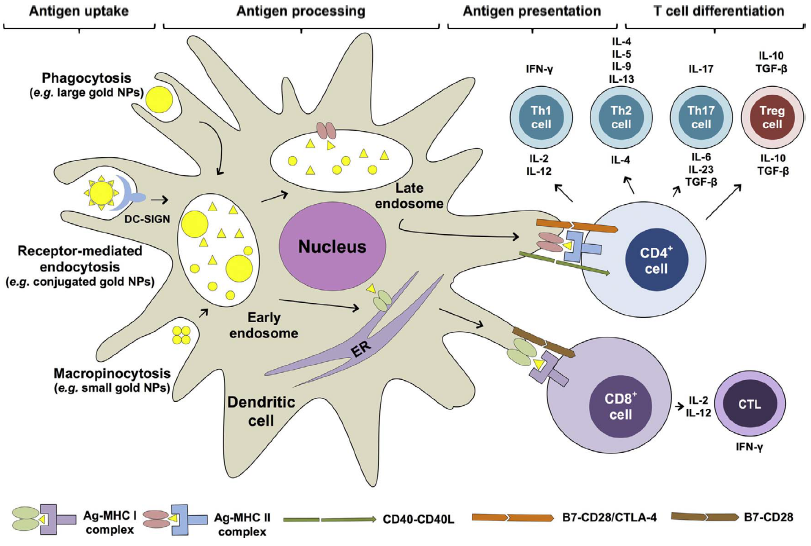 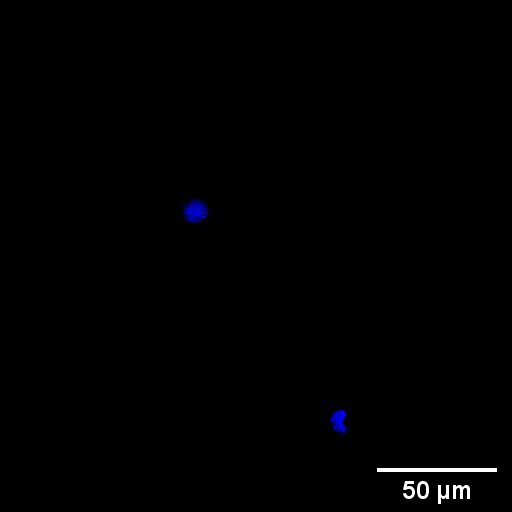 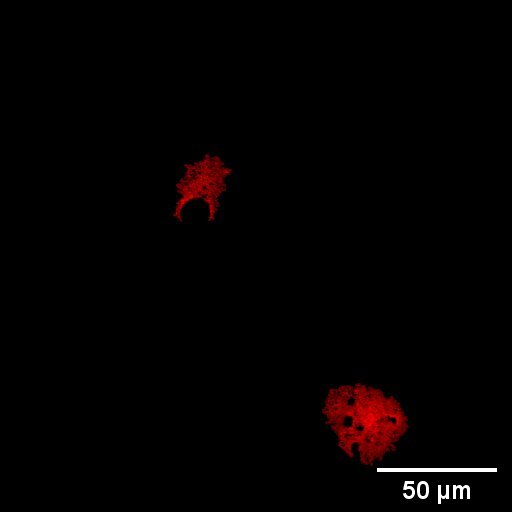 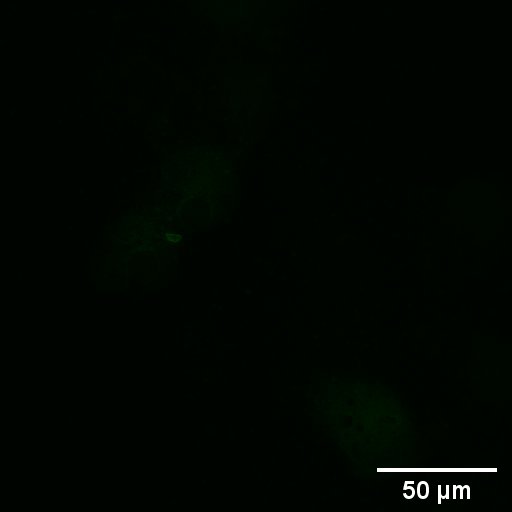 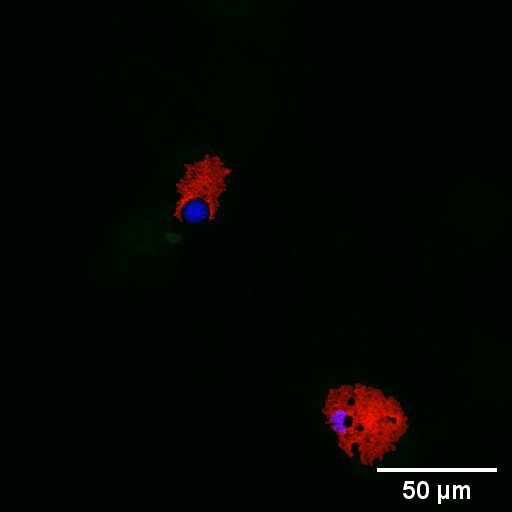 Control -
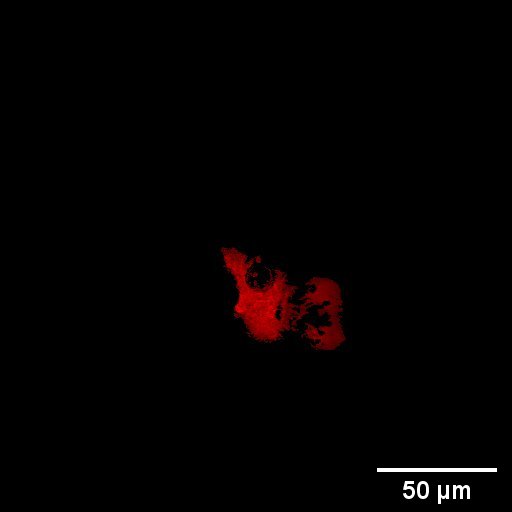 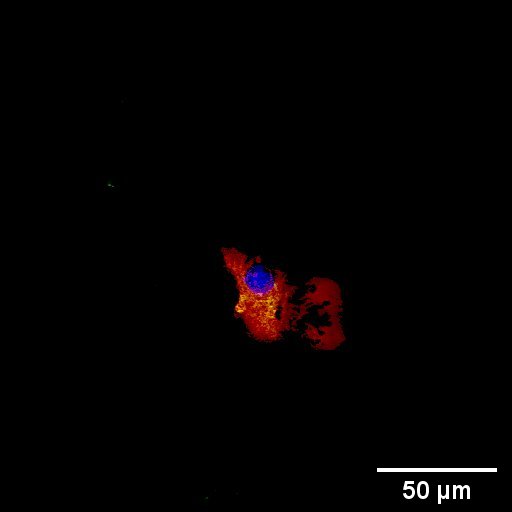 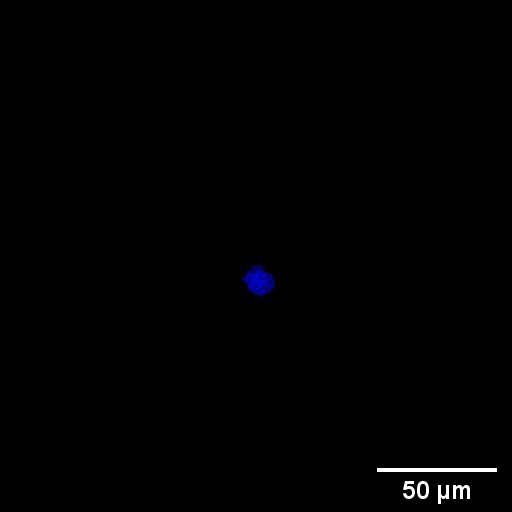 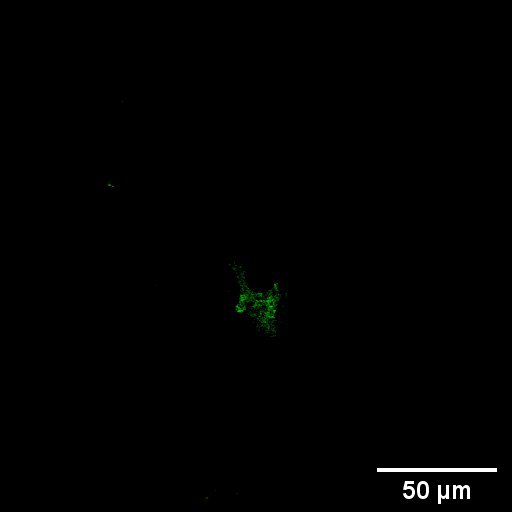 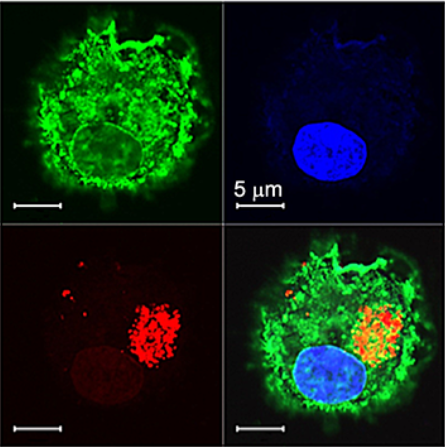 100 ug/mL
Magnificación: 600X
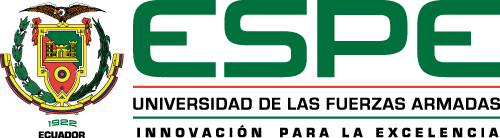 (Ðokic et al., 2014)
(Ahmad et al., 2017)
CONCLUSIONES Y RECOMENDACIONES
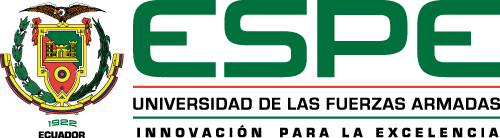 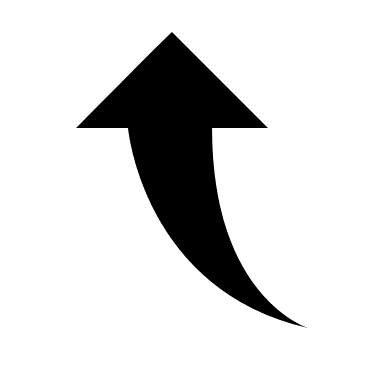 30 nm
Síntesis química: citrato
Carga -
CONCLUSIONES
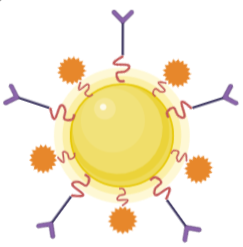 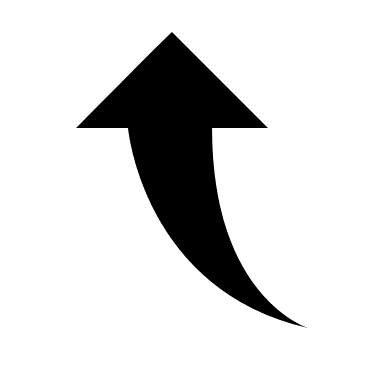 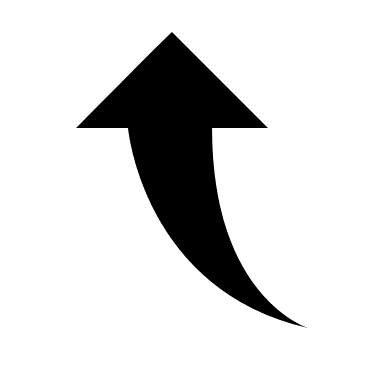 1.8x107 células mononucleares/mL en promedio por c/ratón.
Mayor densidad celular en ratones con 15 semanas de edad.
02
03
04
01
Presencia de células dendríticas cCD1 (CLEC9A).
Células dendríticas maduras (MHC–II, CD40, CD86 y CD11c).
GM- CSF + E. coli como control positivo. 
AuNP de 5 a 200 ug/mL para tratamientos.
NO tóxicas incluyendo altas concentraciones.
Generan estimulación y maduración de CD
[ ] ideal = 12.5 ug/mL.
Diferenciación y maduración
Nanopartículas de oro
Estimulación
BMDC
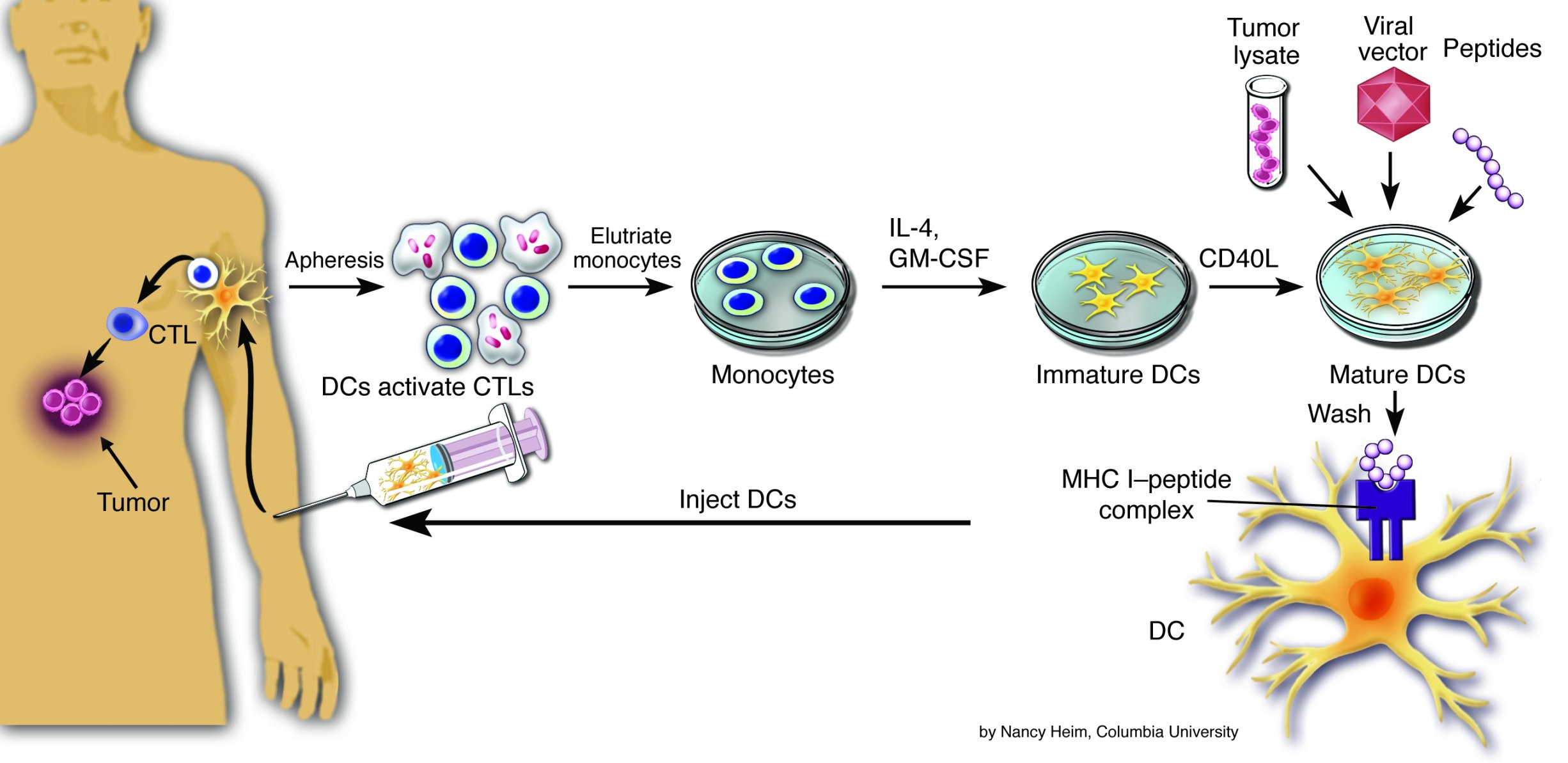 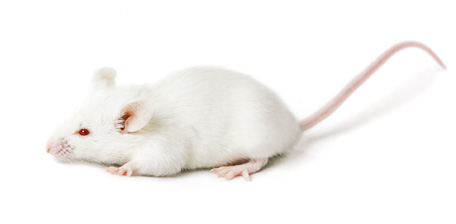 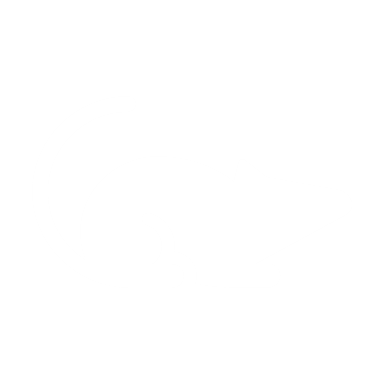 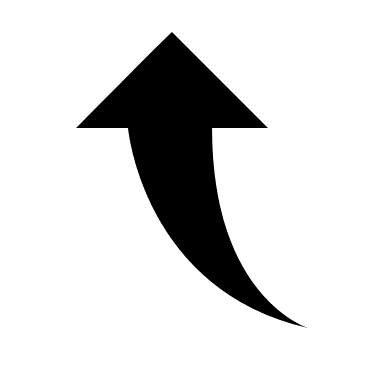 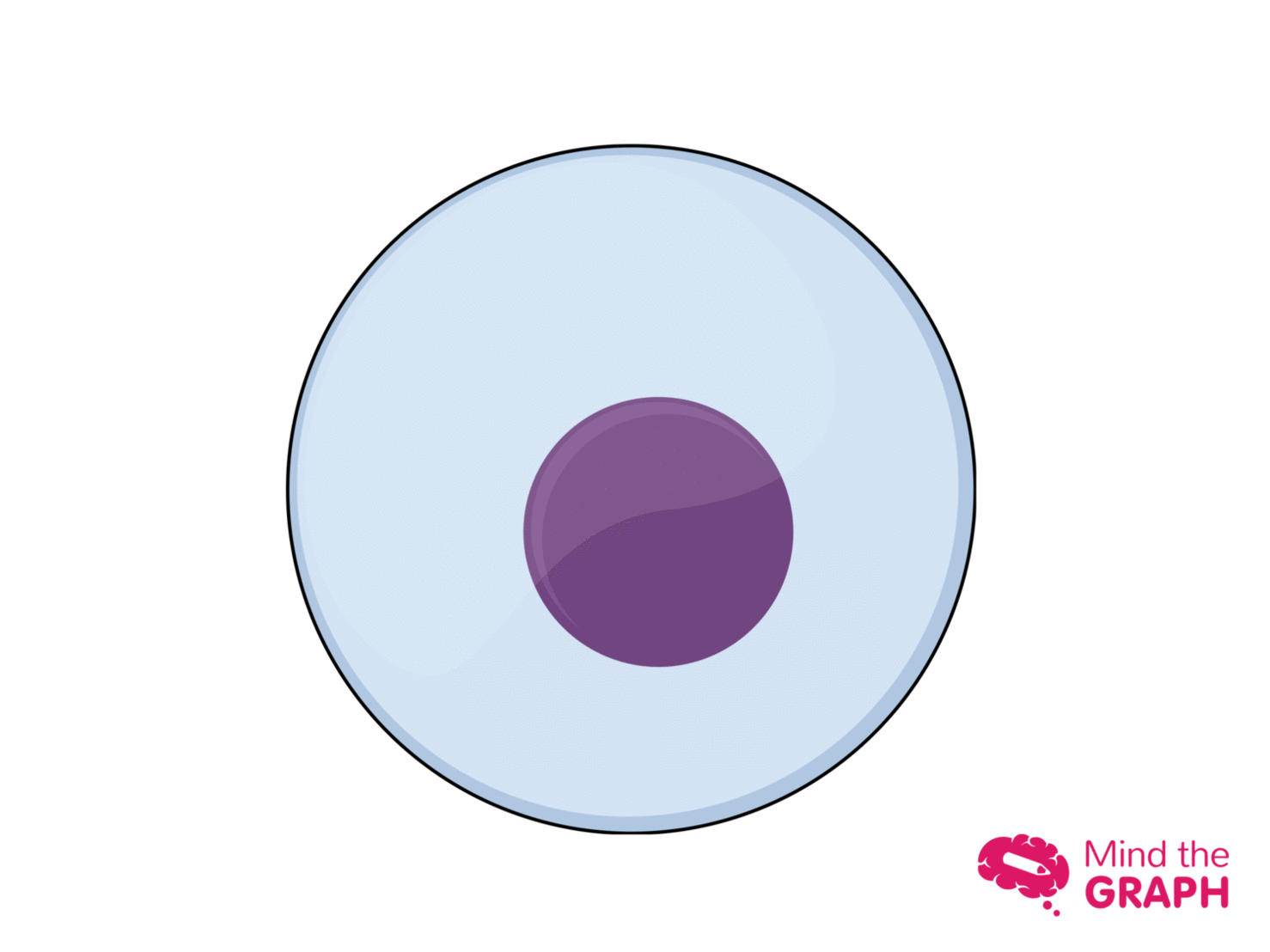 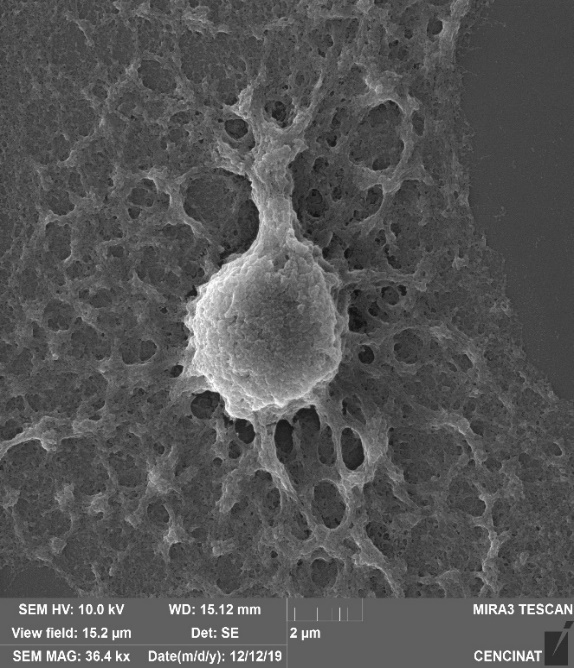 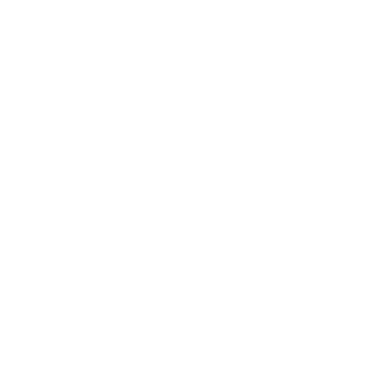 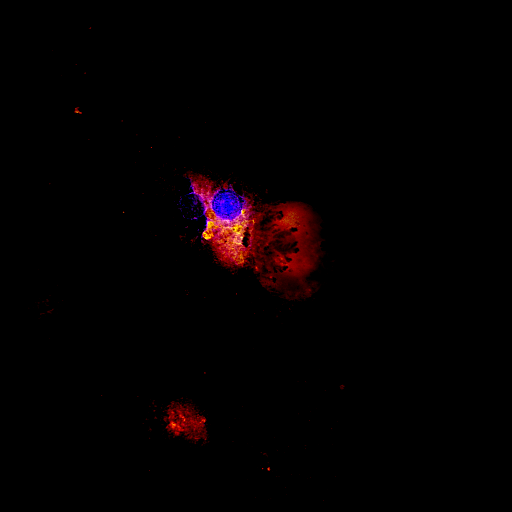 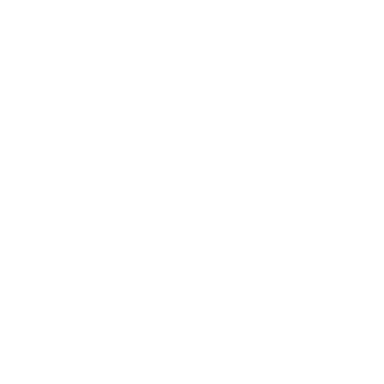 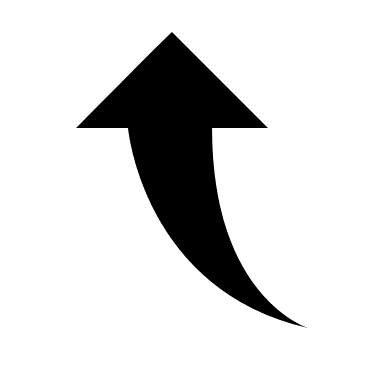 Terapia Autóloga
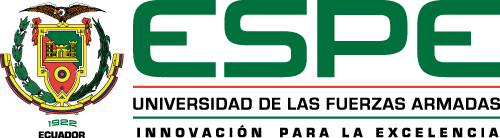 [Speaker Notes: Precisión]
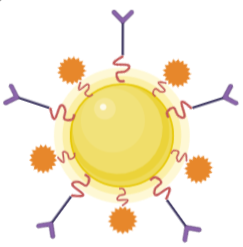 RECOMENDACIONES
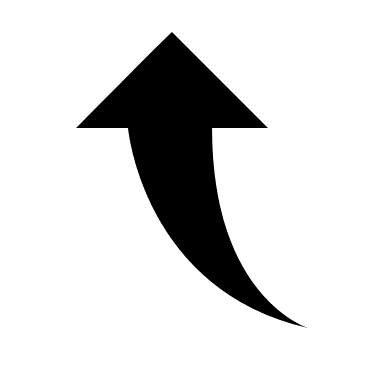 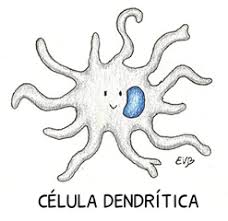 Análisis de comportamiento de AuNP durante ensayos in vitro.
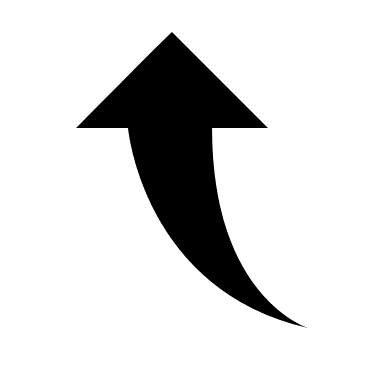 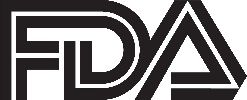 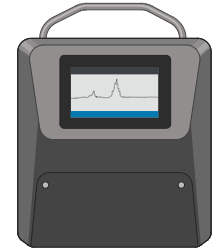 Agregación
Carga
Forma 
Tamaño
Citometría de flujo.
Probar células dendríticas en modelos animales.
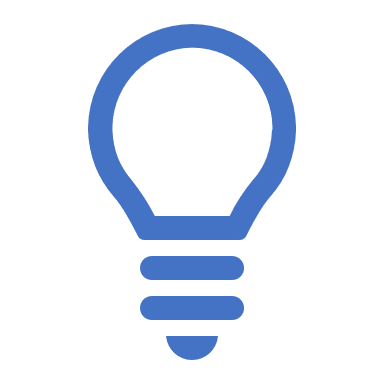 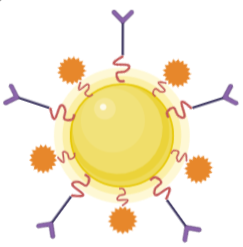 - Administración
- Distribución
- Metabolismo
- Excreción
Terapia Inmunomoduladora
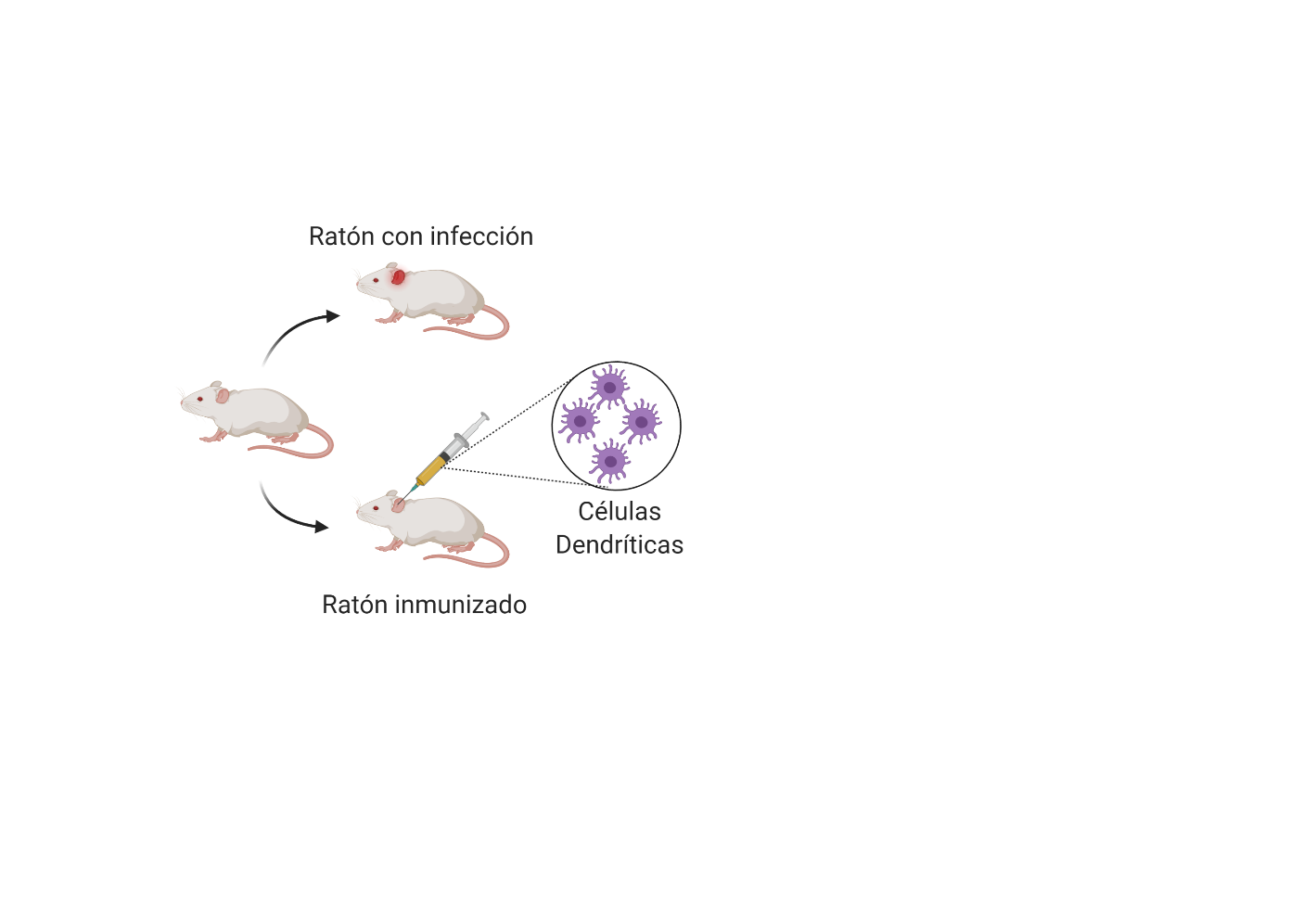 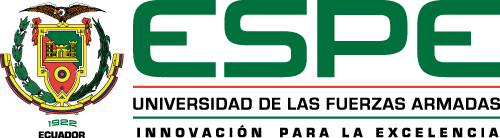 AGRADECIMIENTOS
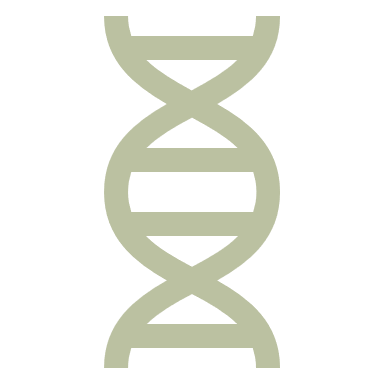 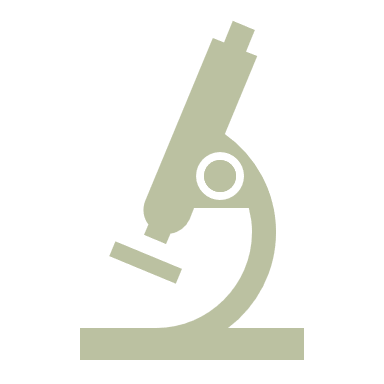 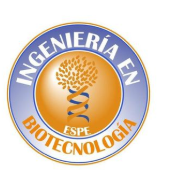 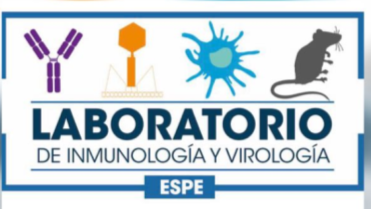 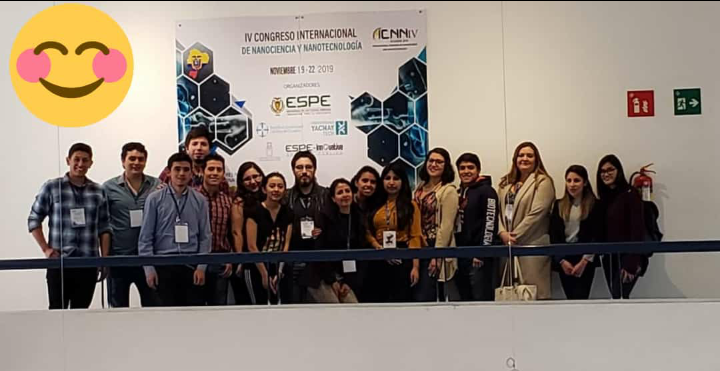 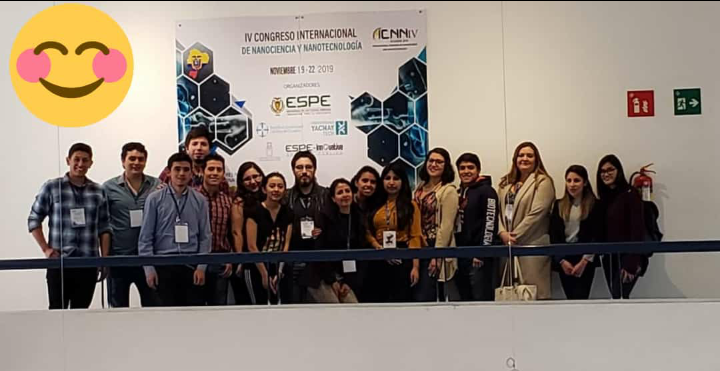 Marbel Torres Ph.D.
Rachid Seqqat Ph.D.
Ligia Ayala Ph.D.
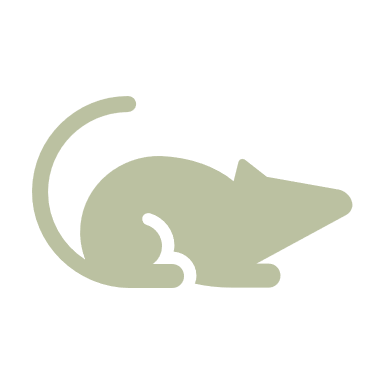 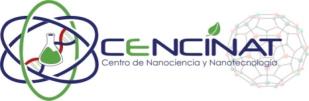 Laboratorio de Microscopía Electrónica 
Dr. Alexis Debut
Ing. Karla Vizuete
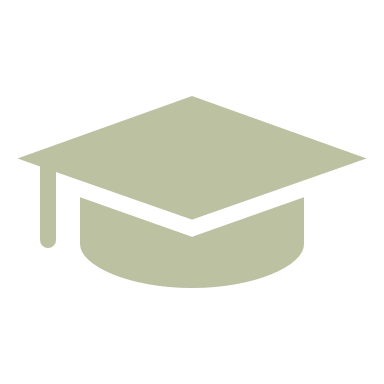 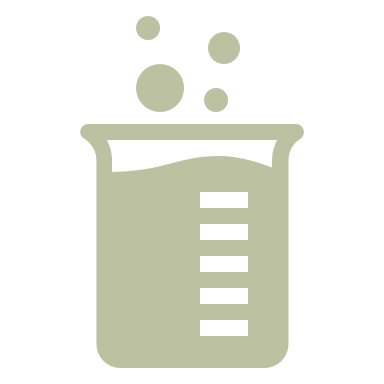 Familia 
Amigos
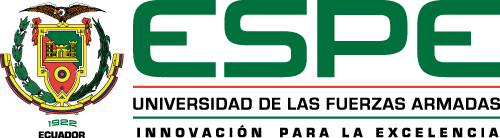